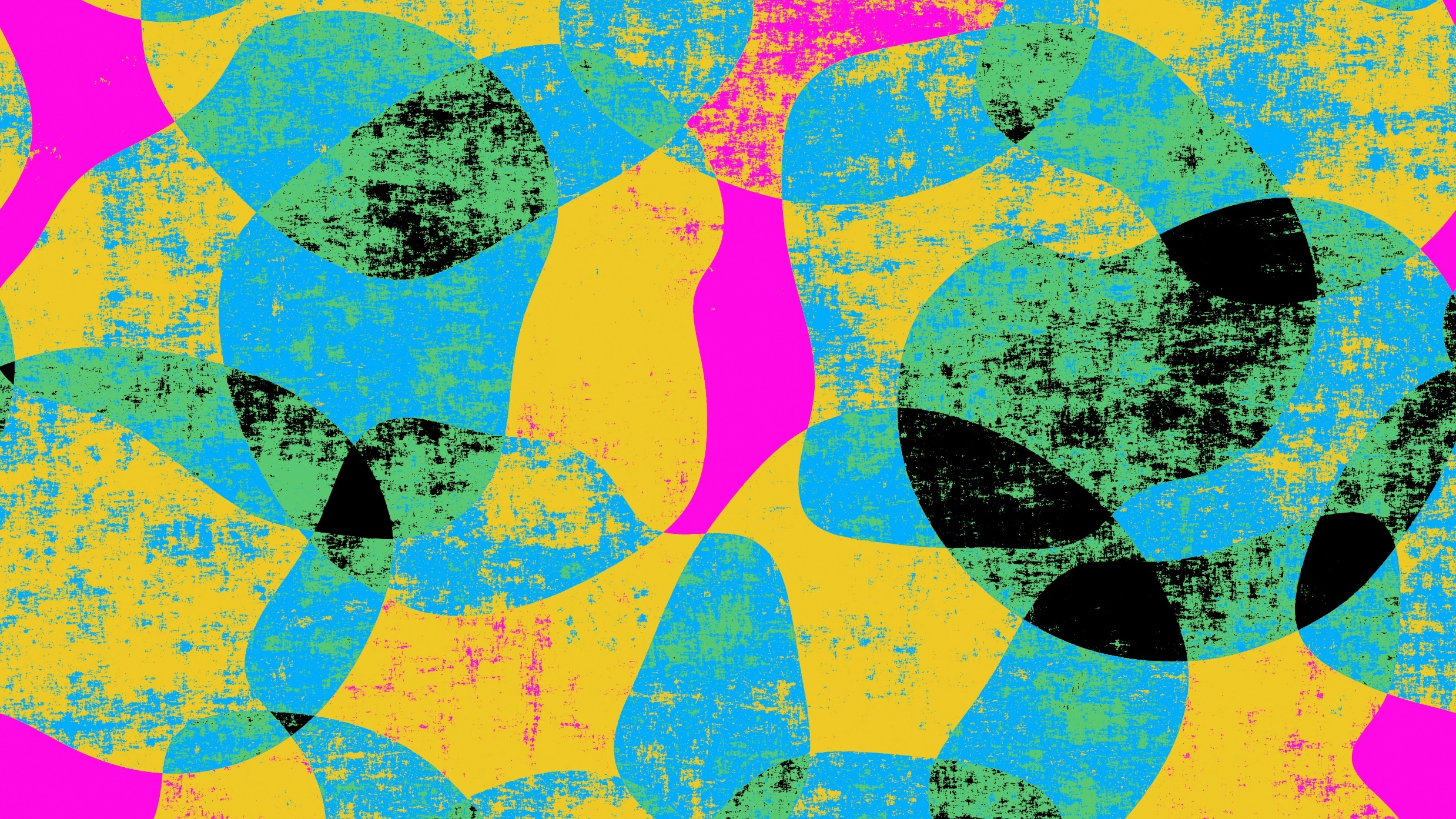 Anne Duran
Balancing Quality and Quantity in Programs with Many Majors
Recorded Session
This presentation did not have a PPT Presentation
Please use this link and begin the recording at 1:52:13: https://csub.app.box.com/file/995710107567